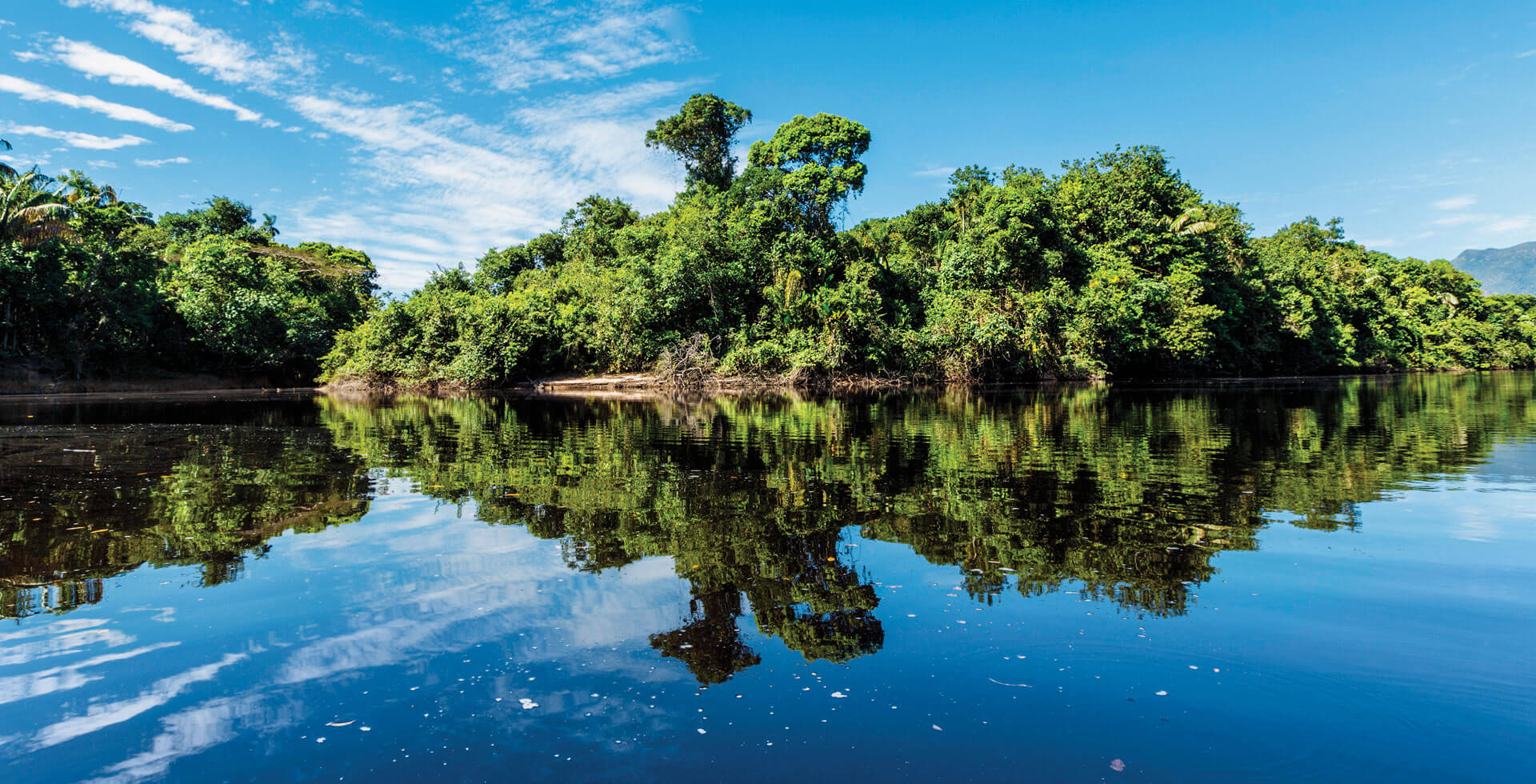 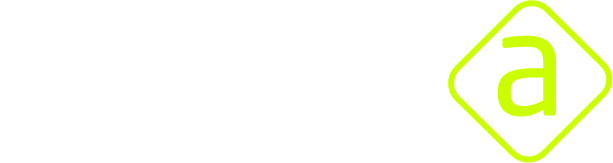 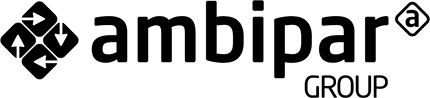 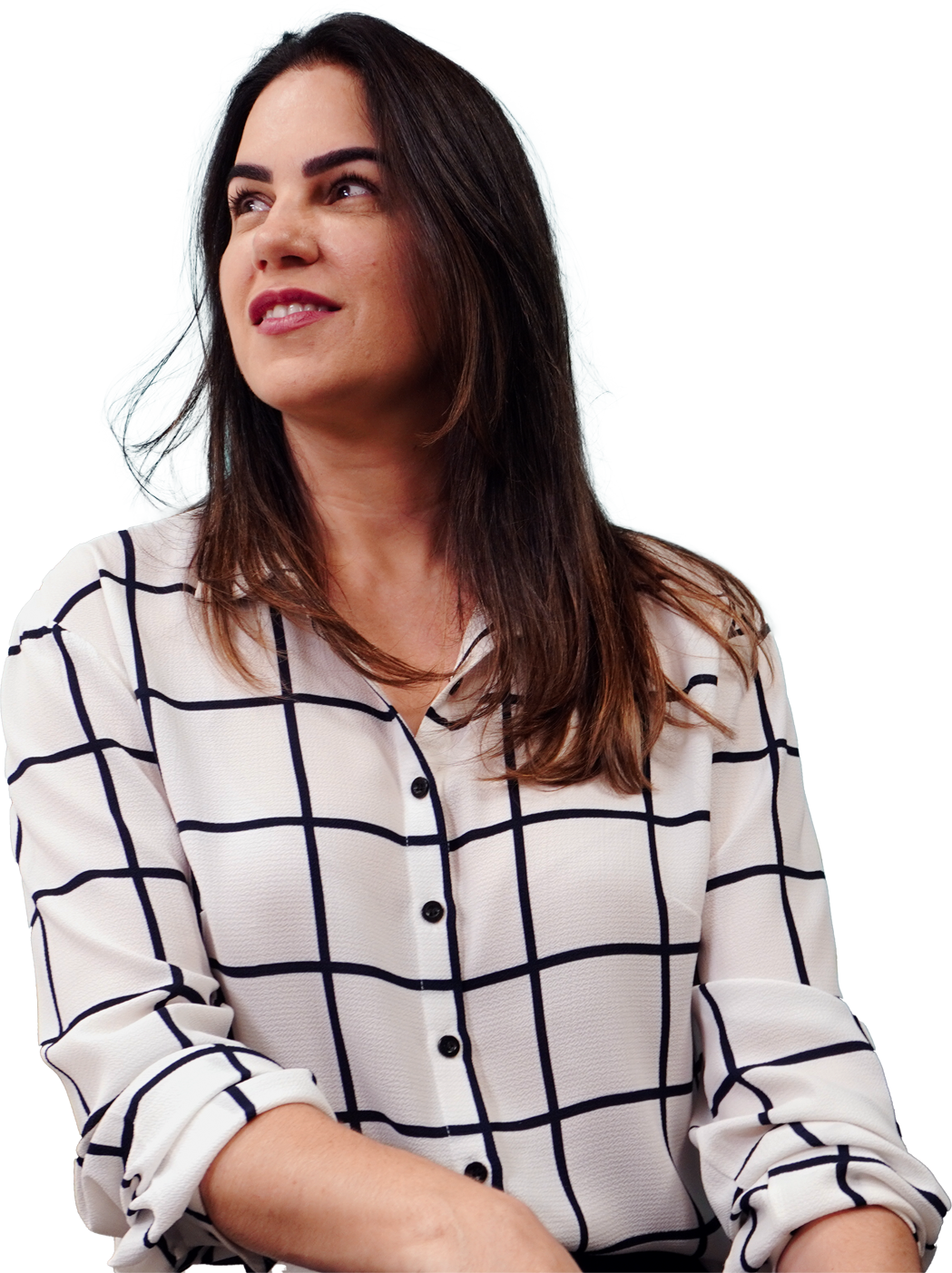 Daniela Pedroza
+20 Anos de Experiência
Desenvolvendo ferramentas para uma gestão eficiente, visando a transparência das informações e a minimização dos impactos do homem ao meio ambiente, sempre em consonância com o mercado econômico e tecnológico, o que me levou a ter grande conhecimento em relação ao conceito ESG.
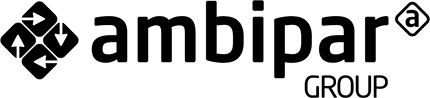 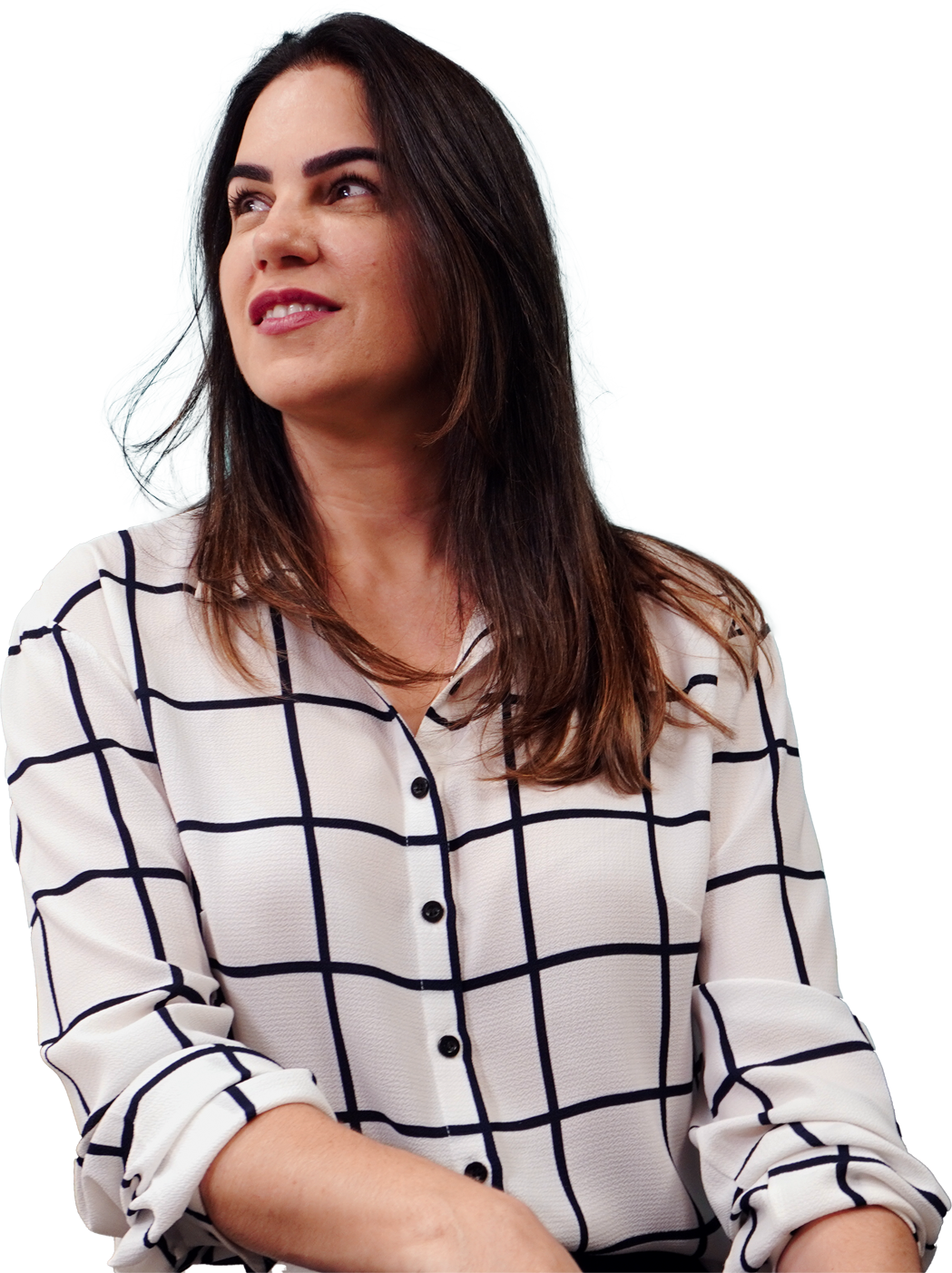 Daniela Pedroza
CEO Ambipar Green Tech
Sendo também uma das fundadoras da empresa, que sob o meu comando antecipou a tendência ESG no mercado.
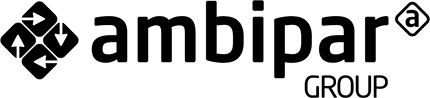 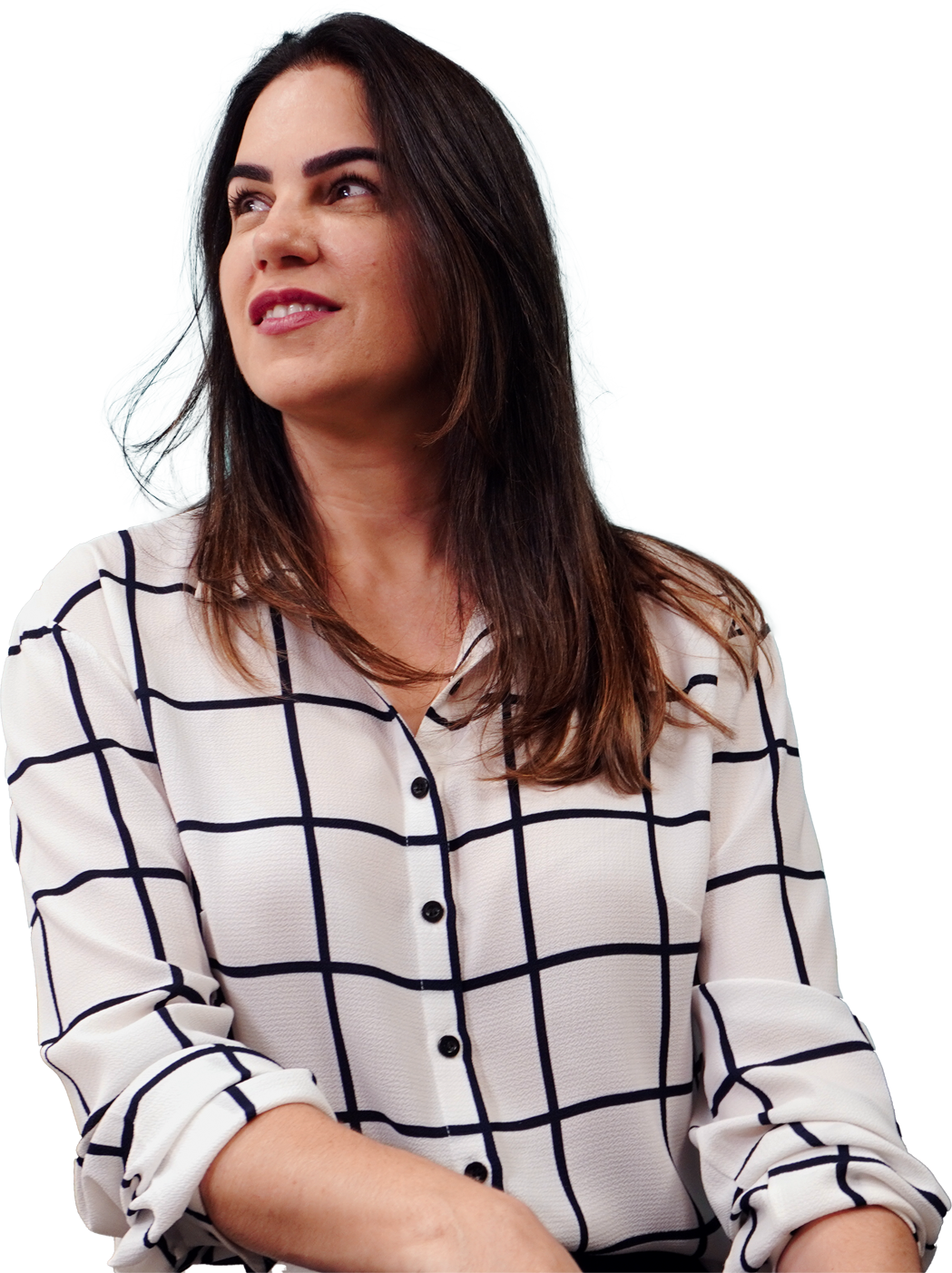 Daniela Pedroza
Presidente do Comitê de Sustentabilidade
Atualmente também sou integrante do Conselho de Administração e Presidente do Comitê de Sustentabilidade do Grupo Ambipar.
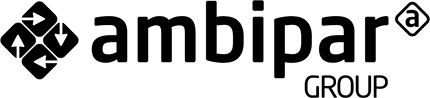 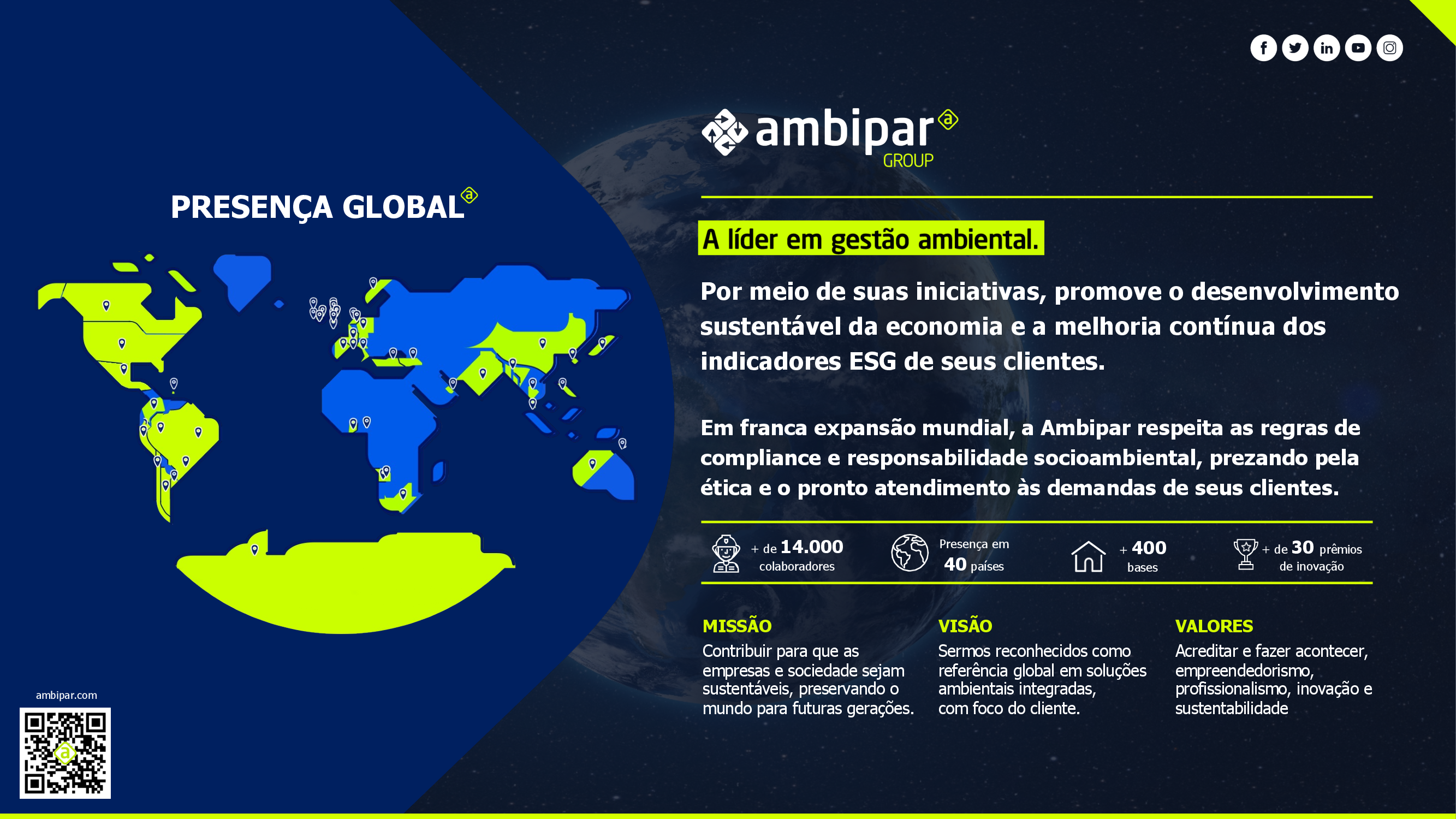